УФНС России по Новосибирской области
Новый порядок применения контрольно-кассовой техники.
Начальник отдела  оперативного контроля 
Шаповалов Владимир Владимирович

28 сентября  2023 года
Законодательство Российской Федерации о применении контрольно-кассовой техники
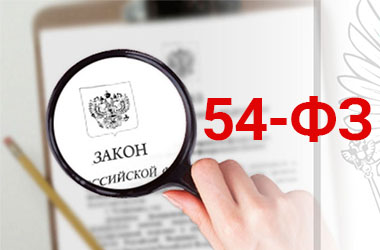 Федеральный закон от 22.05.2003 № 54-ФЗ «О применении контрольно-кассовой техники при осуществлении расчетов в Российской Федерации»
Ведение кассовых операций в Российской Федерации:
Указание Банка России от 11.03.2014 № 3210-У «О порядке ведения кассовых операций юридическими лицами и упрощенном порядке ведения кассовых операций индивидуальными предпринимателями и субъектами малого предпринимательства»
Указание Банка России от 09.12.2019 № 5348-У «О правилах наличных расчетов»
2
ИТОГИ РЕФОРМЫ
3
Личный кабинет пользователя ККТ
Доступ на сайте www.nalog.gov.ru через Личный кабинет налогоплательщика – юридического лица и Личный кабинет налогоплательщика – индивидуального предпринимателя
Сегодня
Развитие
Запросы налоговых органов и ответы на запросы
Материалы по административным правонарушениям
Возможность признания (непризнания) вменяемого правонарушения
Сообщение о совершенной ошибке при применении ККТ
Регистрация (перерегистрация) и снятие с регистрационного учета ККТ
Подача заявлений о включении в реестр ККТ и ФН
Подача уведомлений о включении в реестр ККТ сведений об изготовленных экземплярах ККТ и ФН
4
Порядок применения контрольно-кассовой техники
Как
Условие
Когда
В обязательном порядке
Печатается и выдается покупателю кассовый             чек или бланк строгой отчетности
В случае предоставления покупателем пользователю до момента расчета абонентского номера либо адреса электронной почты
При осуществлении расчета
Направляется покупателю кассовый чек или бланк строгой отчетности в электронной форме
5
Порядок применения контрольно-кассовой техники при реализации товара, оказании услуг, выполнении работ
Расчет - в том числе прием (получение) и выплата денежных средств за товары, работы, услуги
Наличными деньгами
В безналичном порядке
Пользователем должна быть применена контрольно-кассовая техника при реализации физическому лицу и выдан кассовый чек покупателю вне зависимость от вида расчета
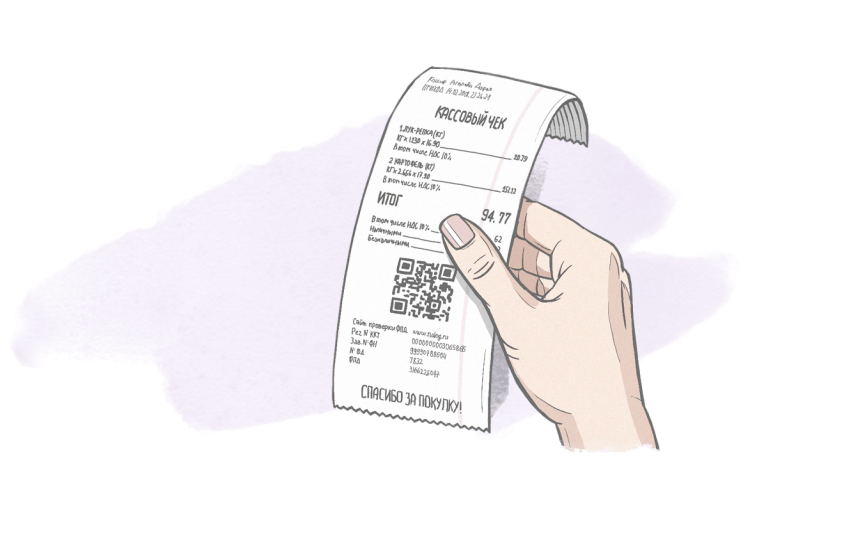 с использованием системы онлайн-банкинга;

с использованием пластиковых карт;

через банкомат;

с помощью операциониста в отделении банка.
6
Система исключений(статья 2 закона № 54-ФЗ)
7
Срок действия ключа фискального признака, содержащегося в фискальном накопителе
Письмо ФНС от 28.05.2018 № ЕД-4-20/10222 «Об использовании ФН»
8
Корректировка кассовых чеков
В целях исполнения обязанности по применению контрольно-кассовой техники в случае осуществления ранее пользователем расчета без применения контрольно-кассовой техники либо в случае применения контрольно-кассовой техники с нарушением требований законодательства Российской Федерации о применении контрольно-кассовой техники пользователь формирует кассовый чек коррекции (БСО) (пункт 4 статьи 4.3 Федерального закона № 54-ФЗ).
При корректировке кассовых чеков (БСО) следует руководствоваться письмом ФНС России от 06.08.2018 № ЕД-4-20/15240@.
ФФД версии 1.05
ФФД версии 1.1
исправительные чеки с признаком "возврат прихода" или                         "возврат расхода"
формирование кассового чека коррекции
Приказы (письма) ФНС России
от 14.09.2020  № ЕД-7-20/662@ «Об утверждении   дополнительных реквизитов фискальных документов и форматов     
     фискальных документов, обязательных к использованию». 
От 10.08.2018 № АС-4-20/15566@«О выплате денежных  средств физическому  лицу по договору ГПХ»
От 21.08.2019 № АС-4-20/16571@ «О применении ККТ при расчетах между юридическими лицами и ИП»
От 18.09.2018 № ЕД-4-20/18186@, от 19.10.2018 № ЕД-4-20/20518@ «О применении ККТ при предоставлении займов»
От 28.05.2018 № ЕД-4-20/10222, от 19.06.2021 №АБ-4-20/8056@ «Об использовании ФН» 
методические указания по формированию фискальных документов размещены на сайте ФНС России https://kkt-online.nalog.ru в разделе «Методические указания» Тел. Для справок 8-800-222-22-22
10
Контроль и надзор за соблюдением законодательства 
Российской Федерации о применении ККТ
С 01.03.2022 организация и осуществление контроля и надзора за соблюдением законодательства Российской Федерации о применении ККТ регулируется Федеральным законом от 31.07.2020 года № 248-ФЗ "О государственном контроле (надзоре) и муниципальном контроле в Российской Федерации"
Виды контрольных (надзорных) мероприятий:
При взаимодействии с контролируемым лицом
Без взаимодействия с контролируемым лицом
контрольная закупка
(статья 67)
наблюдение за соблюдением обязательных требований
(статья 74)
документарная проверка
(статья 72)
выездное обследование 
(статья 75)
выездная проверка
(статья 73)
НОВОЕ В ПРИВЛЕЧЕНИИ К АДМИНИСТРАТИВНОЙ ОТВЕТСТВЕННОСТИ
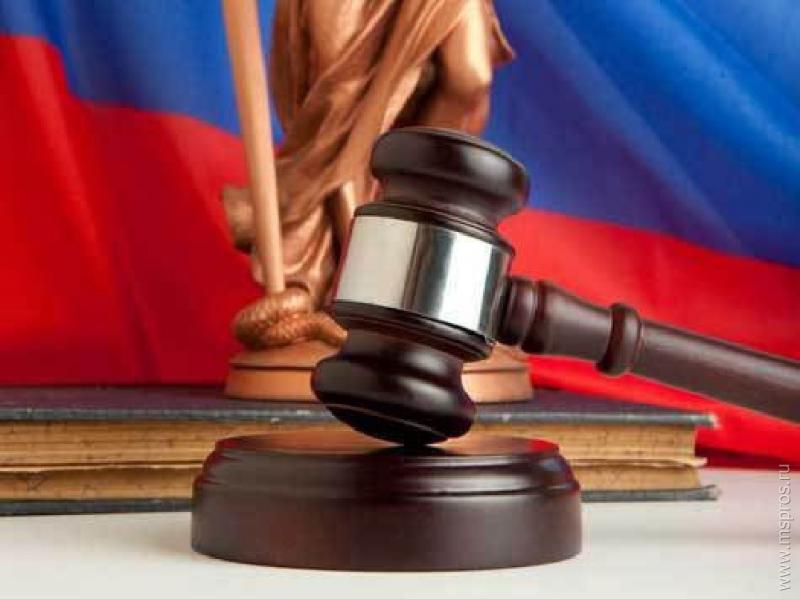 Применение «налогового» автомата
Увеличение срока давности
Административное расследование
Освобождение от ответственности
Расширение состава АП
Появление новых субъектов, привлекаемых к АО
12
Освобождение от ответственности
В целях исполнения обязанности по применению контрольно-кассовой техники в случае осуществления ранее пользователем расчета без применения контрольно-кассовой техники либо в случае применения контрольно-кассовой техники с нарушением требований законодательства Российской Федерации о применении контрольно-кассовой техники пользователь формирует кассовый чек коррекции (БСО) (пункт 4 статьи 4.3 Федерального закона № 54-ФЗ).
При корректировке кассовых чеков (БСО) следует руководствоваться письмом ФНС России от 06.08.2018 № ЕД-4-20/15240@ и Методическими указаниями, размещенными на сайте.
13
Благодарю за внимание!